ŽIVIMO V RAZLIČNIH SKUPNOSTIH
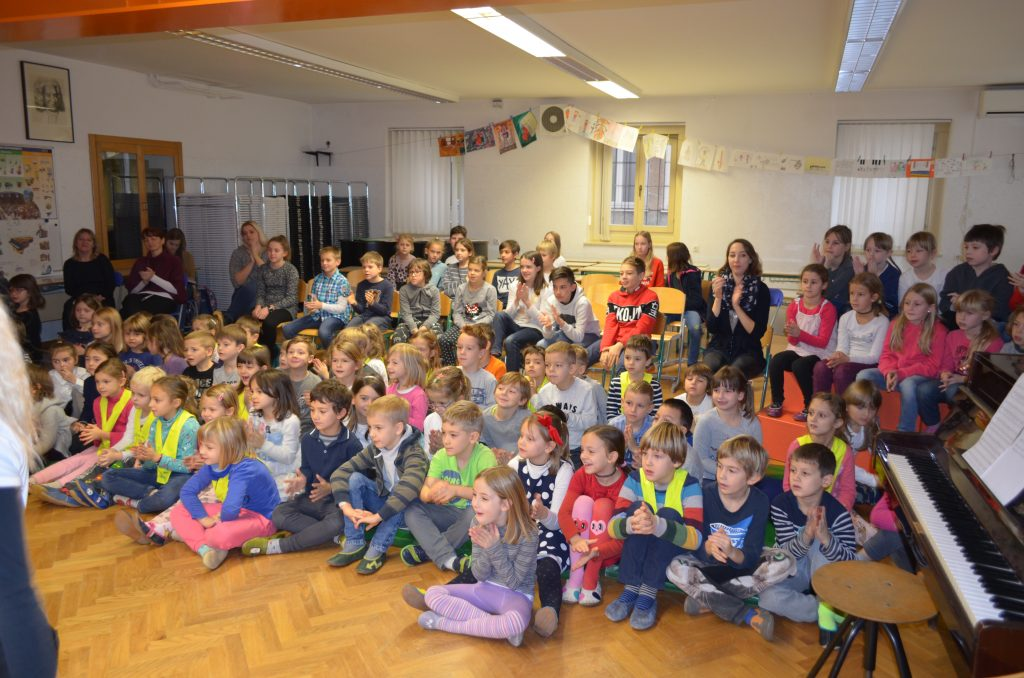 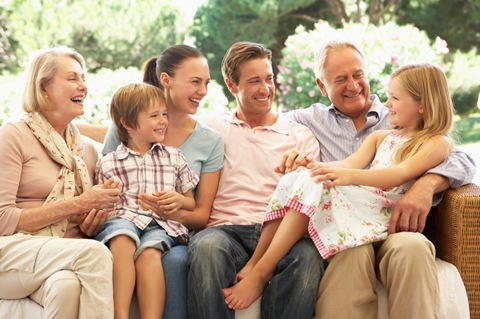 PONOVIMO
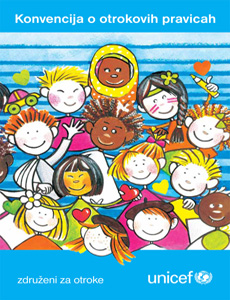 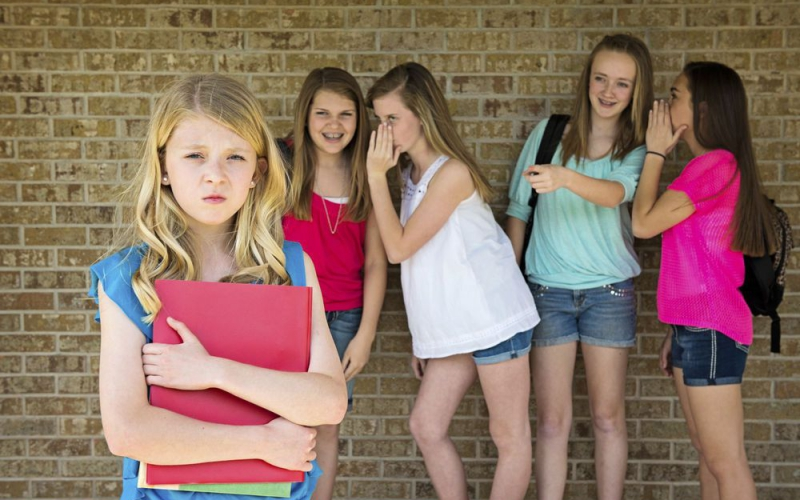 1. Naštej pet različnih skupnosti.
Družina, razred, nogometni klub, plesna skupina, prijatelji …
2. Kdo sestavlja družbo?
Vsi ljudje v medsebojnih odnosih ustvarjamo družbo.
3. Naštej nekaj družbenih vlog, s katerimi        se srečuješ.
v šoli: učenec
 pri babici: vnuk
 na ulici: pešec
 v avtobusu: potnik
4. Naštej tri razloge, zakaj je pomembno, da vsak človek sodeluje v družbi.
Razvijamo odnose z drugimi ljudmi, razvijamo lastne sposobnosti, zadovoljujemo svoje potrebe …
5. Kaj določajo pravila?
Pravila določajo obnašanje ljudi v posameznih skupnostih in odnose med člani skupnosti.
6. Kaj je bonton?
Bonton so pravila lepega vedenja.
7. Pravilom določi, ali so po navadi napisana ali      
     nenapisana. Označi s √.
8. Kdo so člani šolske skupnosti?
Člani šolske skupnosti so vsi učenci na šoli.
9. Kaj povezuje člane šolske skupnosti?
Člane šolske skupnosti povezuje dejstvo, da vsi obiskujejo isto šolo, se v njej učijo, obiskujejo šolske krožke …
10. Katera je osnovna skupnost učencev na šoli?
Osnovna skupnost učencev na šoli je oddelčna skupnost (ali razred).
11. Kaj je zapisano v pravilih šolskega reda?
V pravilih šolskega reda so zapisane dolžnosti in odgovornosti učencev.
12. Katere dolžnosti učencev so zapisane v pravilih šolskega reda?
V pravilih šolskega reda so zapisane naslednje dolžnosti učencev:- spoštovati moramo pravice drugih učencev in delavcev šole;- imeti moramo spoštljiv odnos do vseh ljudi;- s svojim vedenjem in ravnanjem ne smemo ogrožati zdravja in varnosti drugih učencev in delavcev šole;- odgovorno moramo ravnati s premoženjem šole ter lastnino učencev in delavcev šole;- učencev in delavcev šole ne smemo ovirati in motiti pri njihovem delu.
13. Pojasni namen otroškega parlamenta.
Namen otroškega parlamenta je javno spregovoriti o razmerah v družbi, predstaviti mnenja in ideje otrok.
14. Preberi besedilo.
Učenca nista upoštevala pravila poslušanja, čuvanja šolske lastnine, preobuvanja v copate, spoštljivega odnosa do delavcev na šoli, nenasilnega obnašanja do deklic.
15. Pojasni, kaj je pravica.
Vsi ljudje se rodimo svobodni in imamo enake pravice ne glede na spol, barvo kože, narodnost, vero ali premoženje. Vsi imamo pravico, da so nam zagotovljene osnovne potrebe. Ko govorimo o pravici, da so nam zagotovljene osnovne potrebe, uporabljamo izraz človekove pravice.
16. Pod vsako fotografijo zapiši eno od otrokovih pravic.
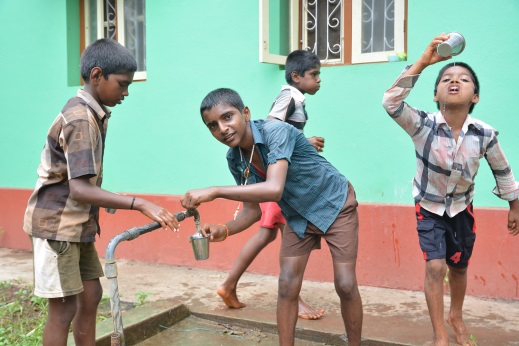 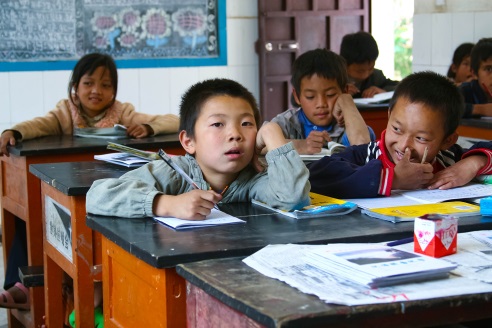 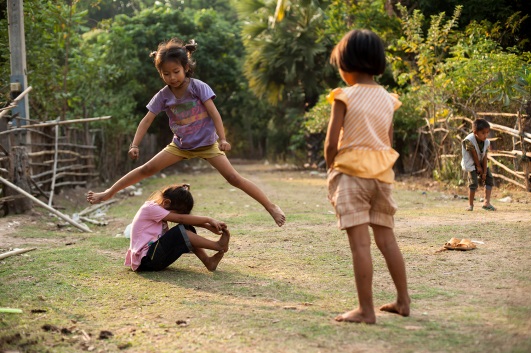 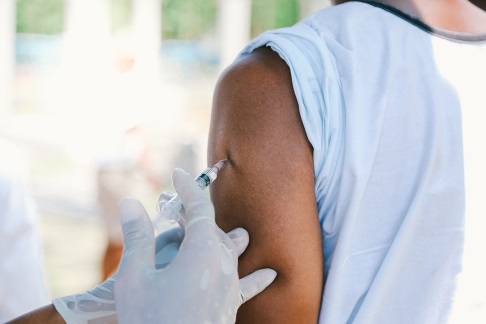 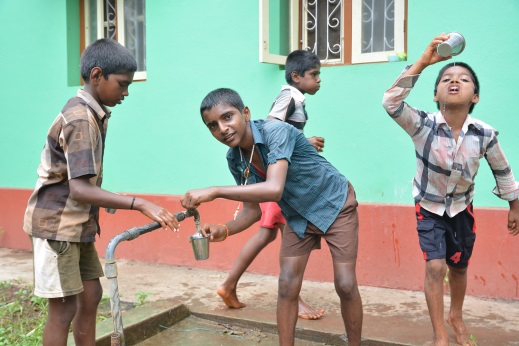 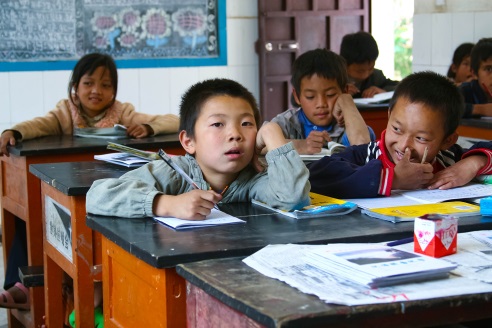 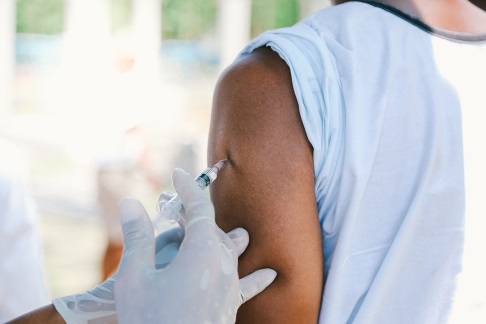 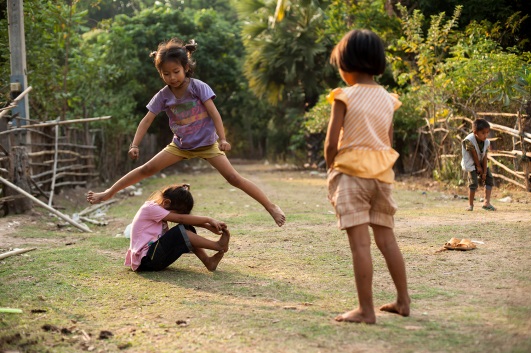 17. Kdo zagotovi učinkovito uveljavljanje    
       človekovih pravic?
Uveljavljanje človekovih pravic mora zagotoviti država (različne organizacije).
18. Naštej vsaj pet pravic otrok.
Pravice otrok so:
- pravica do družine;
- pravica do prostega časa;
- pravica do izobraževanja;
- pravica do lastnega mnenja;
- pravica do zdravstvene oskrbe;
- pravica do nenasilja (nihče nas nima pravice pretepati);
nihče nas nima pravice siliti v snemanje ali fotografiranje, če   
  si tega ne želimo;
- nihče se nas ne sme dotikati na način, ki bi nam bil neprijeten.
17. Katere so tvoje dolžnosti?
Moje dolžnosti so:
- upoštevati vse ljudi;
- upoštevati navodila in nasvete staršev;
- pomagati pri delih, ki so primerna naši starosti;
hoditi v šolo, delati domače naloge in spoštovati     
  šolska pravila.
18. S kljukico označi organizacije, ki skrbijo za uveljavljanje otrokovih pravic.
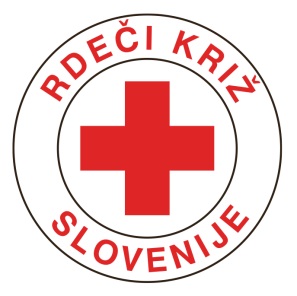 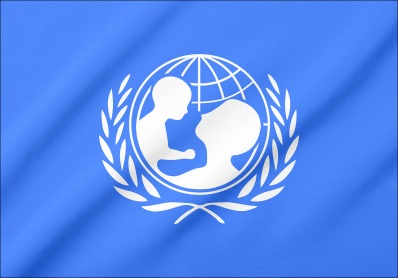 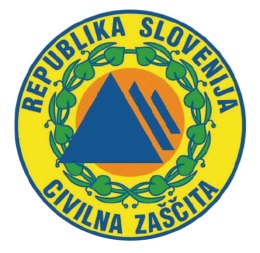 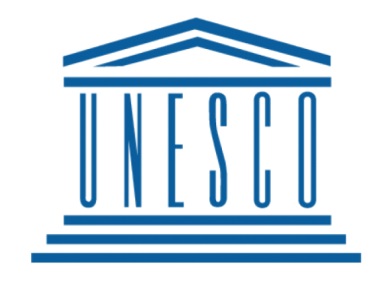 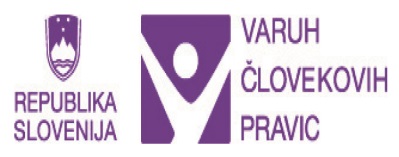 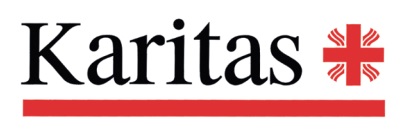 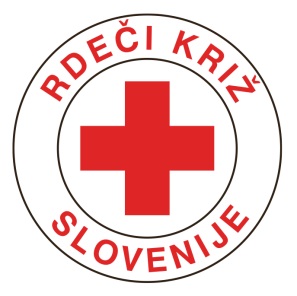 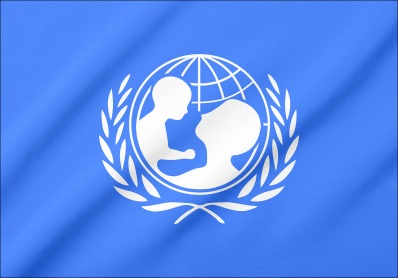 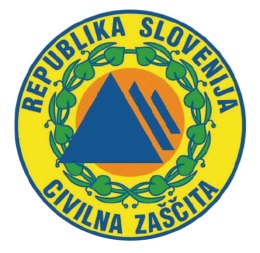 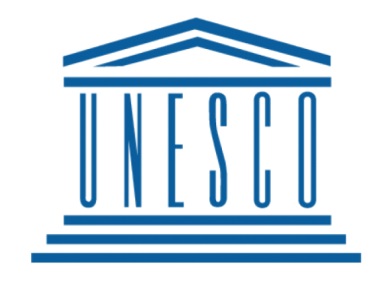 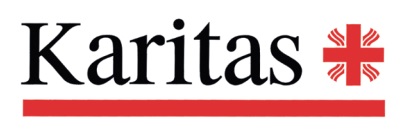 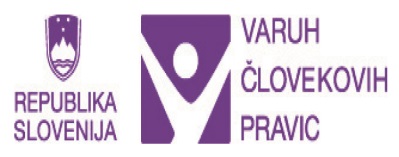 19. Pred vsako razlago zapiši ustrezno črko.
20. Kaj je nasilje?
Nasilje je ravnanje, pri katerem uporabimo silo.
21. Kje nasilje lahko doživimo?
Nasilje lahko doživimo povsod okrog sebe: v časopisu, na ulici, v šoli, doma, na televiziji in internetu, v računalniških igricah.
22. Katere oblike nasilja poznamo?
Poznamo telesno in psihično nasilje.
23. Telesno nasilje obkroži, psihično nasilje pa podčrtaj.
24. Kaj pomeni znak? Kje ga lahko najdemo?
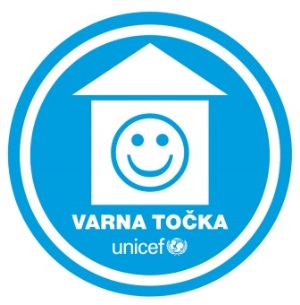 Znak pomeni, da je na tem mestu varna točka, kjer so ljudje pripravljeni pomagati otrokom v težavah.
	                 
Najdemo ga na različnih javnih krajih, kot so lekarne, knjižnice, frizerski saloni, cvetličarne, trgovine …).
25. Napiši štiri možnosti, na koga se lahko obrneš, če je kdo do tebe nasilen.
Če je kdo nasilen do mene, se lahko obrnem na odrasle: na starše, učitelje, svetovalno službo na šoli, ravnatelja, policijo, TOM, telefon za otroke in mladostnike, urad varuha človekovih pravic …